Areas of study
Design
Manufacture
Commercial
Woodwork
Metalwork
Plastic
Standard components/knockdown fittings
Environmental considerations
Mass production
Visible features from commercial processes
Selecting ad justifying suitable materials.
Testing models
Idea generation
Graphic techniques
Modelling
Anthropometrics/ergonomics
Aesthetics
Testing and evaluating
The design specification
Choice of materials
Prelim prep
Ergonomics questions
Learning intentions
End of this period:
Have more knowledge of what Is expected within section 1 of prelim. 
Build upon personal skill of writing answers for exam/understanding of question types. 
Areas of focus for studying.
Breakdown
The exam paper is worth 45% of your final grade. 
Exam is out of 80 marks.
Section 1 is 60 marks
Section 2 is 20 marks

Section 1 has two parts: It assesses a range of materials, hand tools and machinery and is based on a workshop-crafted product. 
The remaining questions are worth 30 marks. The context of the questions is design work and products that focus on particular aspects of design.
Section 2 has 20 marks. This section assesses commercial manufacture and consists of four or five questions.
Terms and understanding
Name/State: Candidates must provide the answer in brief form/name. Candidates will normally be required to make the same number of statements as marks available in the question.
Outline: More than naming, but not a detailed description. Candidates will normally be required to make the same number of factual/appropriate points as marks available in the question
Describe: Candidates must provide a statement or structure of characteristics and/or features. This should be more than an outline or a list. Candidates may refer to, for instance, a concept, experiment, situation, or facts in the context of, and appropriate to, the question. Candidates will normally be required to make the same number of factual/appropriate points as marks available in the question.
Explain: Candidates must generally relate cause and effect and/or make relationships between things clear. This will be related to the context of the question or a specific area within a question.
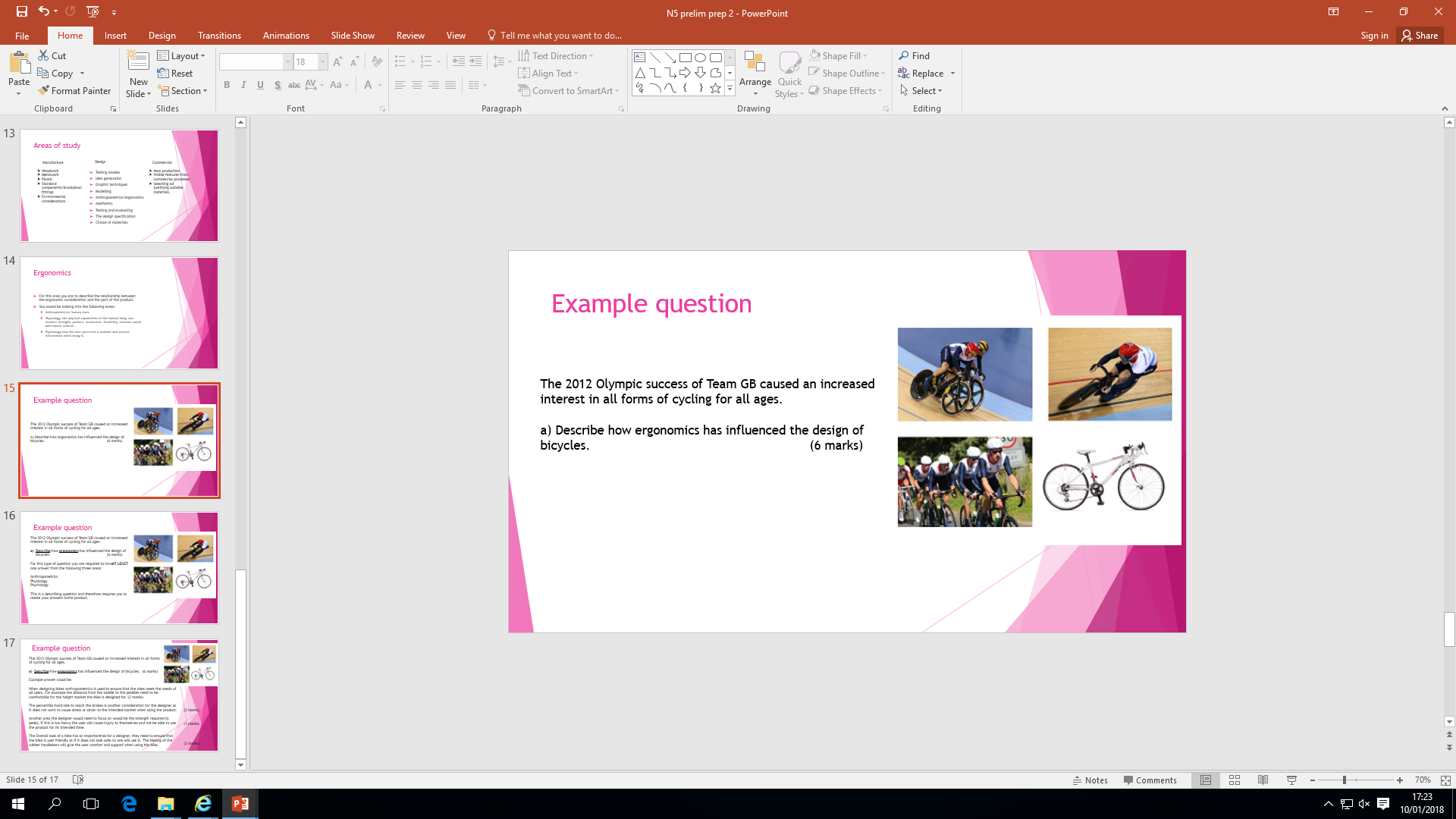 Ergonomics
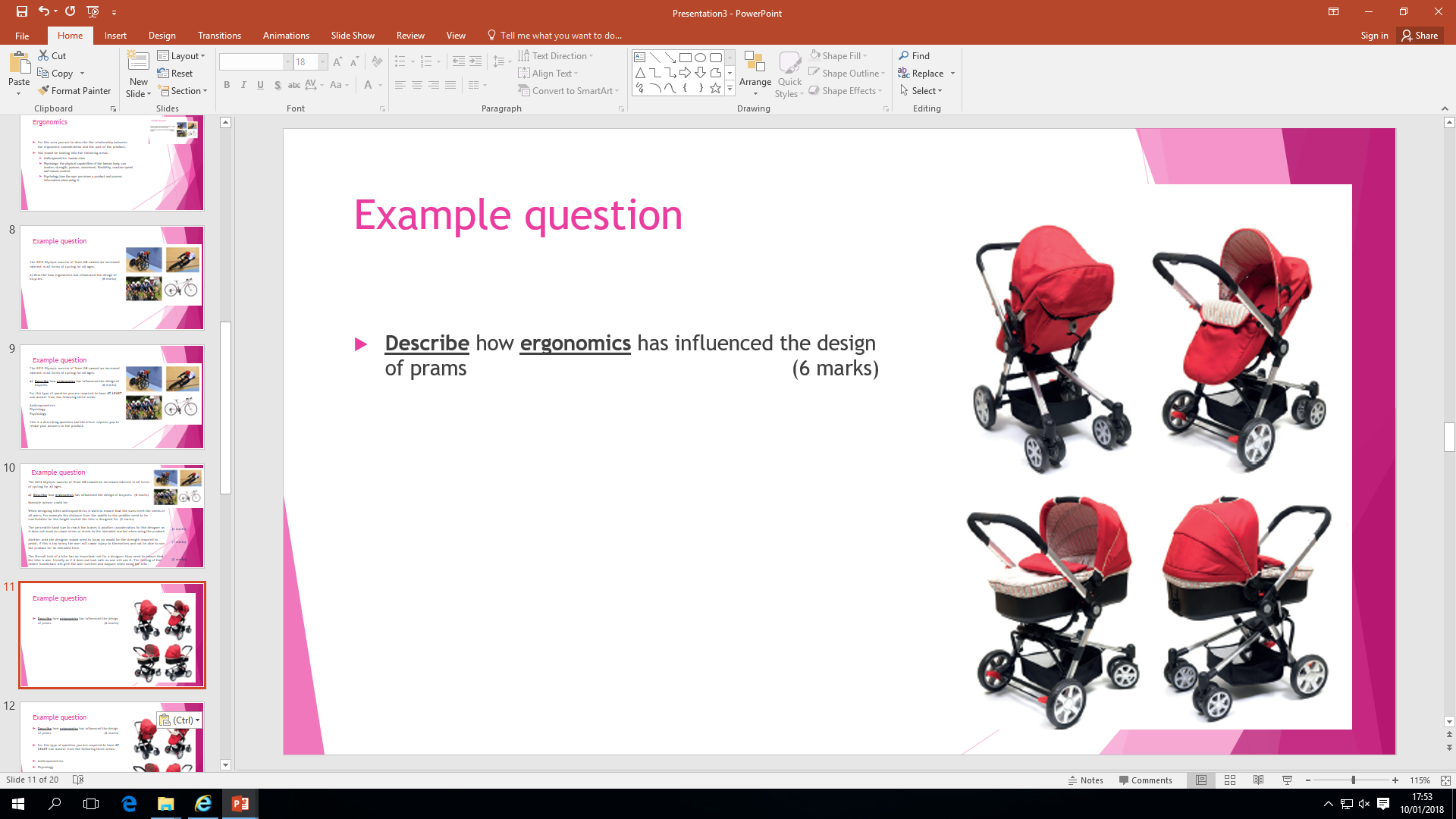 For this area you are to describe the relationship between the ergonomic consideration and the part of the product. 
You would be looking into the following areas:
Anthropometrics- human sizes 
Physiology- the physical capabilities of the human body, can involve; strength, posture, movement, flexibility, reaction speed and muscle control. 
Psychology how the user perceives a product and process information when using it.
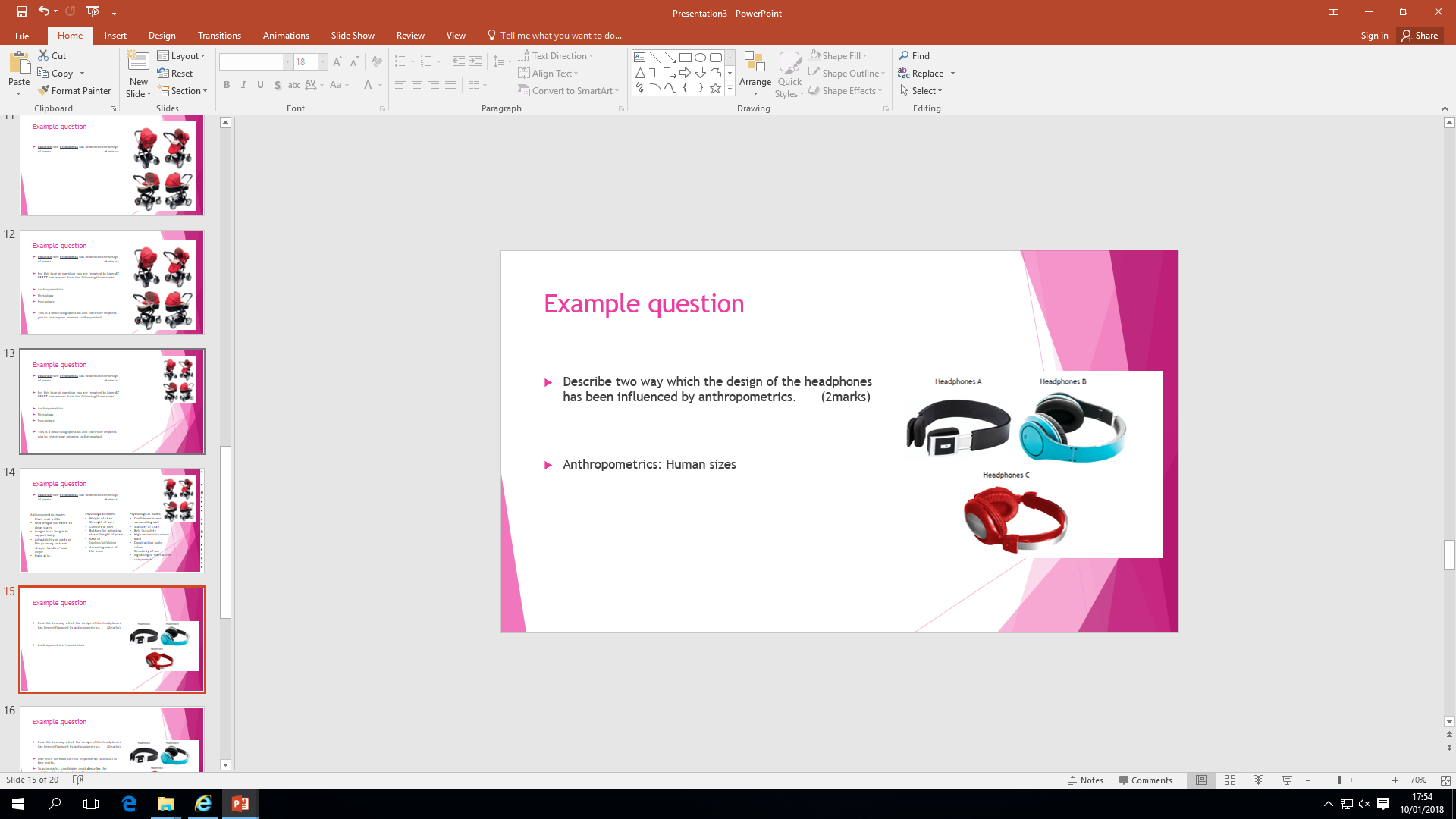 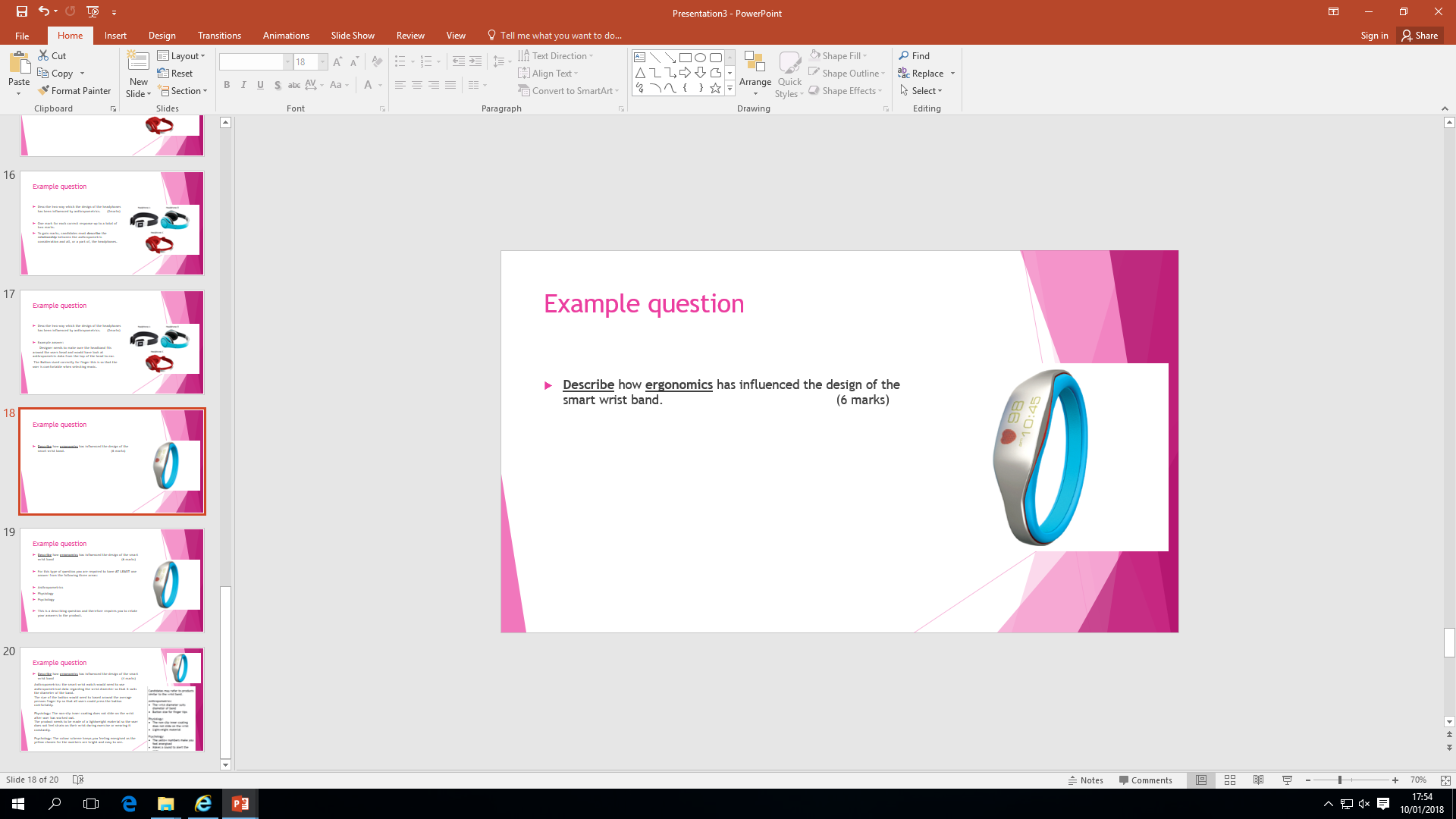 Example question
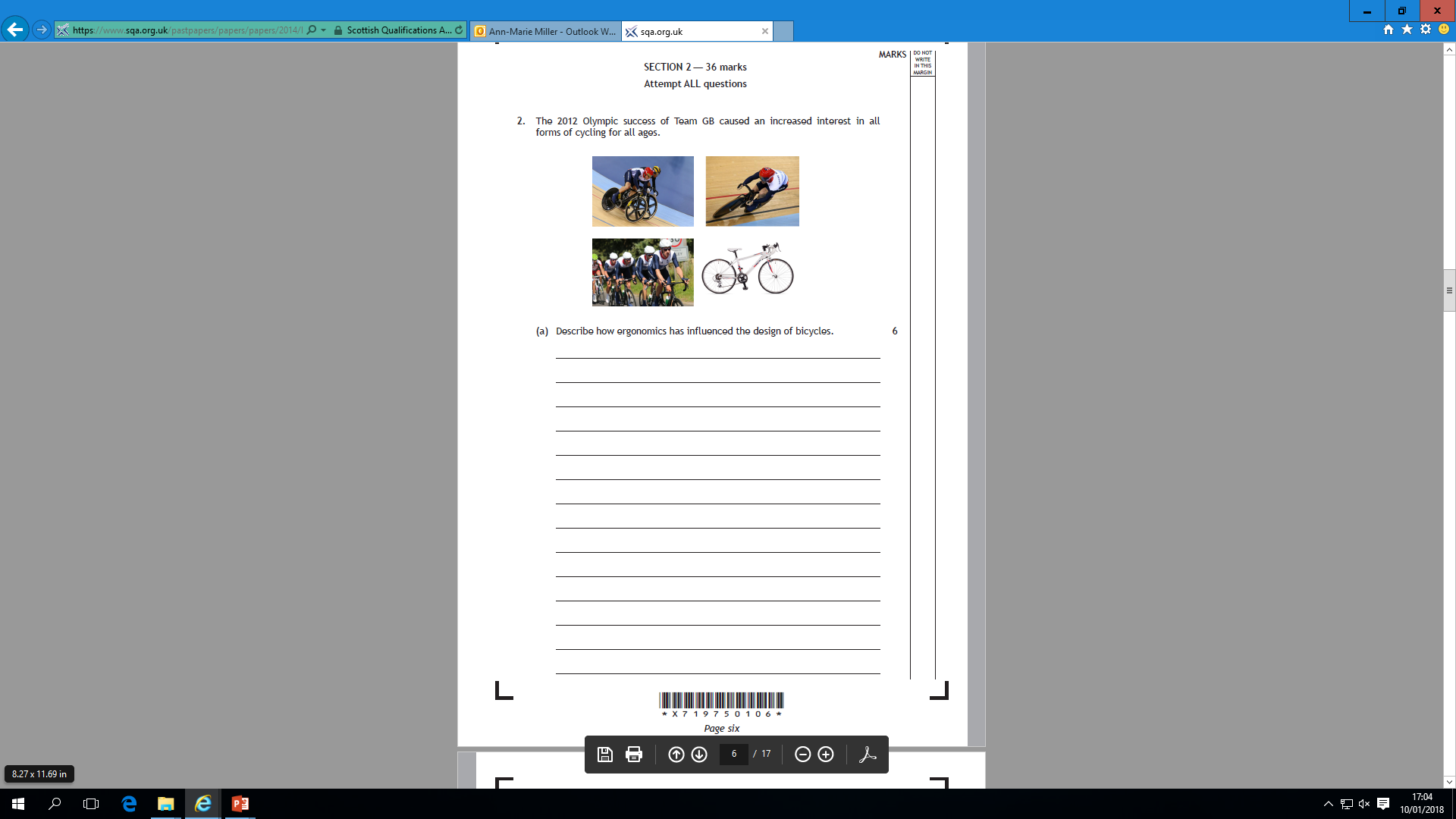 The 2012 Olympic success of Team GB caused an increased interest in all forms of cycling for all ages.

a) Describe how ergonomics has influenced the design of bicycles. 								    (6 marks)
Example question
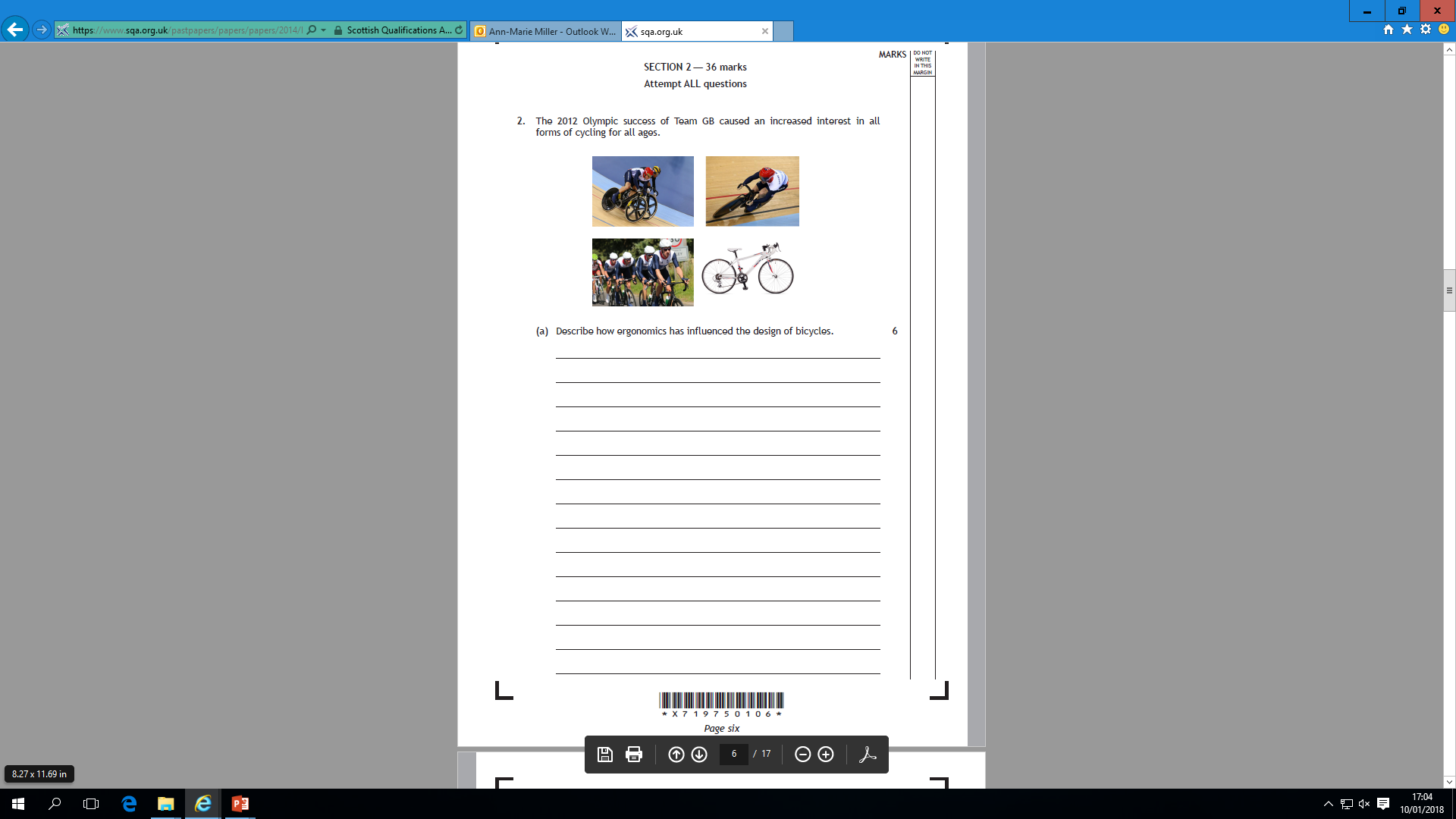 The 2012 Olympic success of Team GB caused an increased interest in all forms of cycling for all ages.

Describe how ergonomics has influenced the design of bicycles. 								    (6 marks)  

For this type of question you are required to have AT LEAST one answer from the following three areas:

Anthropometrics
Physiology
Psychology

This is a describing question and therefore requires you to relate your answers to the product.
Example question
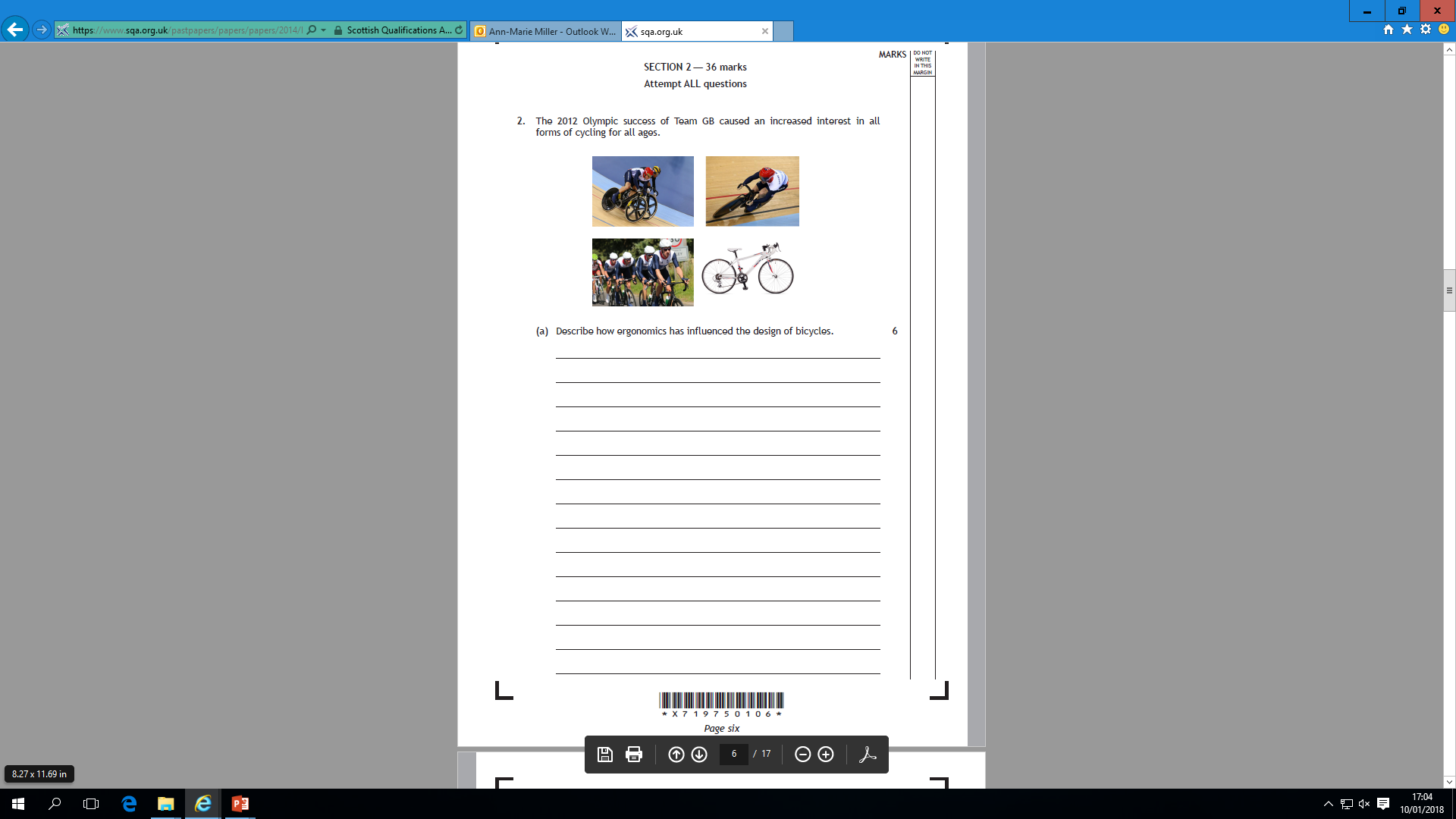 The 2012 Olympic success of Team GB caused an increased interest in all forms 
of cycling for all ages.

Describe how ergonomics has influenced the design of bicycles.  (6 marks)  

Example answer could be:

When designing bikes anthropometrics is used to ensure that the sizes meet the needs of all users. For example the distance from the saddle to the peddles need to be comfortable for the height market the bike is designed for. (2 marks)

The percentile hand size to reach the brakes is another consideration for the designer as it does not want to cause stress or strain to the intended market when using the product. 

Another area the designer would need to focus on would be the strength required to pedal, if this is too heavy the user will cause injury to themselves and not be able to use the product for its intended time. 

The Overall look of a bike has an important rols for a designer, they need to ensure that the bike is user friendly as if it does not look safe no one will use it. The feeling of the rubber handlebars will give the user comfort and support when using the bike.
(2 marks)
(1 marks)
(2 marks)
Example question
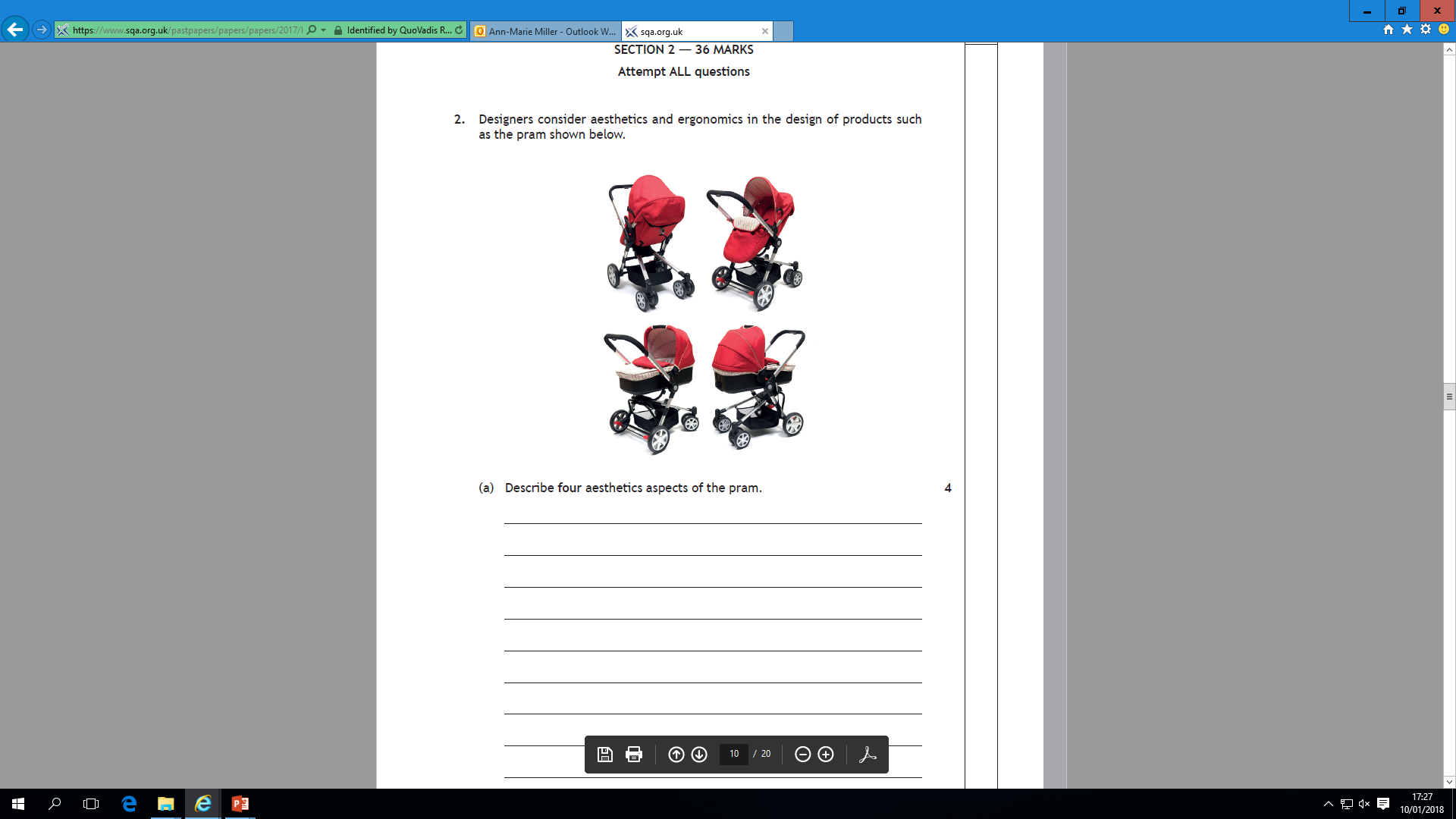 Describe how ergonomics has influenced the design of prams							          (6 marks)
Example question
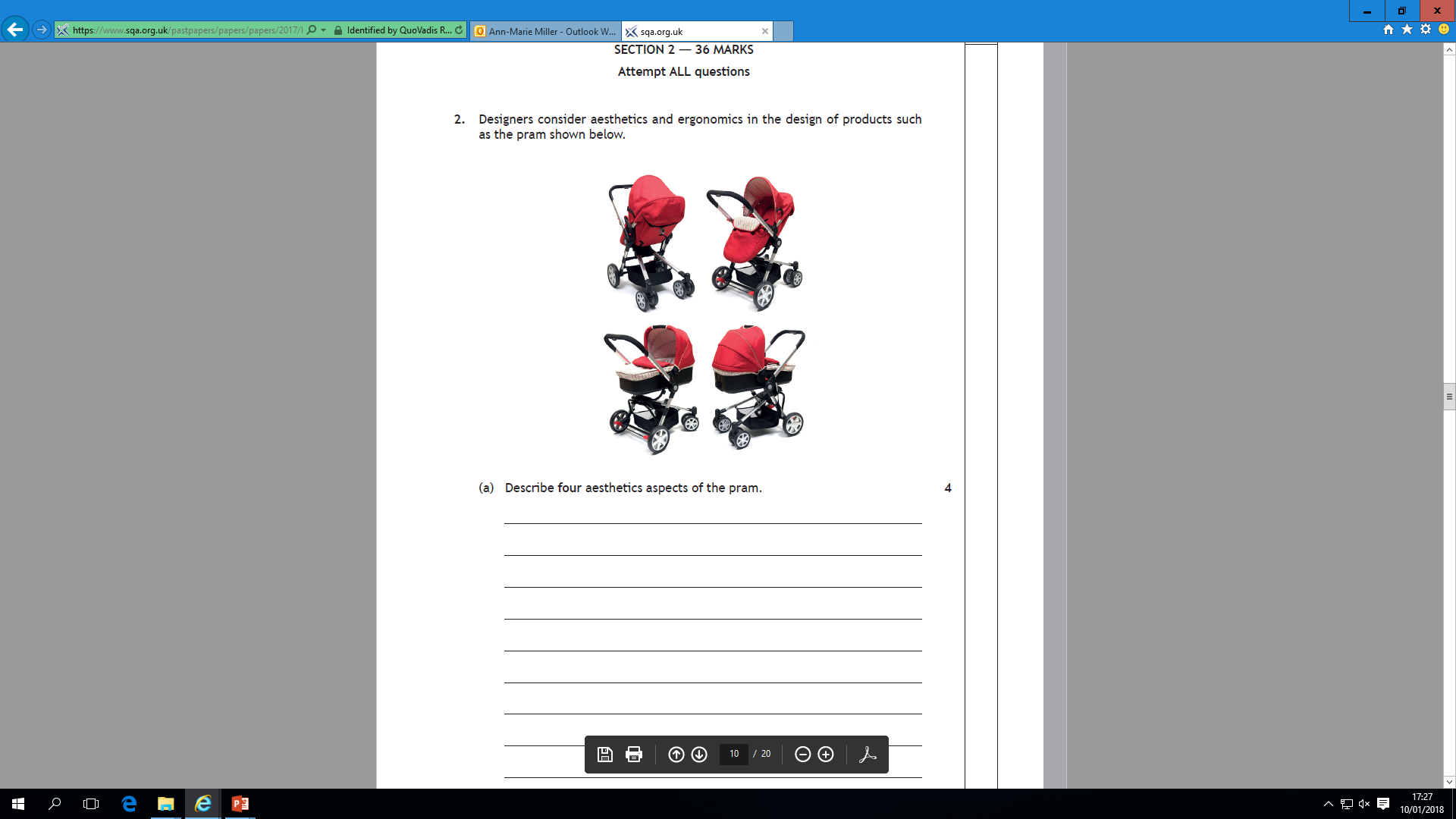 Describe how ergonomics has influenced the design of prams							          (6 marks)

For this type of question you are required to have AT LEAST one answer from the following three areas:

Anthropometrics
Physiology
Psychology

This is a describing question and therefore requires you to relate your answers to the product.
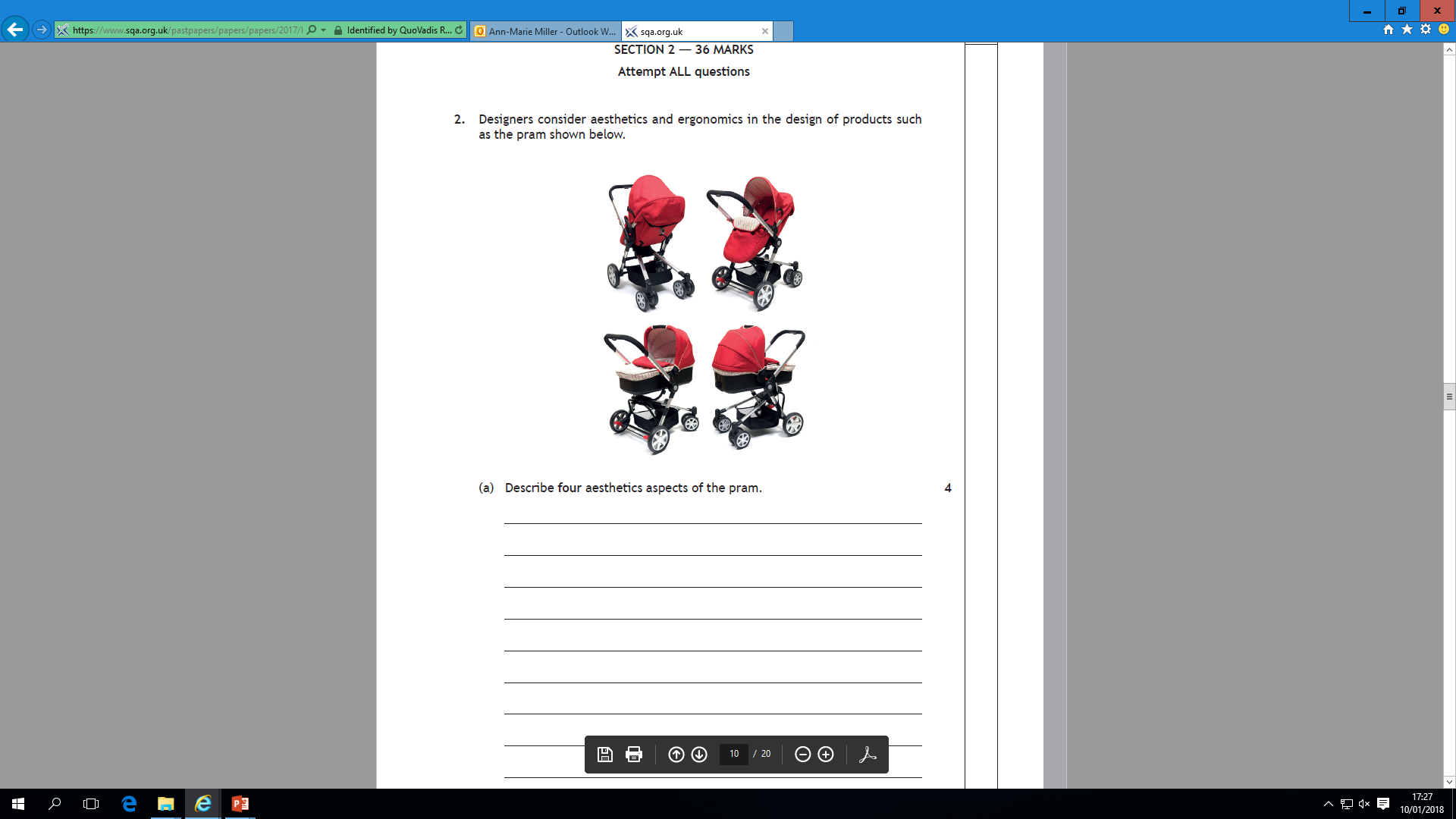 Example question
Describe how ergonomics has influenced the design of prams							          (6 marks)

For this type of question you are required to have AT LEAST one answer from the following three areas:

Anthropometrics
Physiology
Psychology

This is a describing question and therefore requires you to relate your answers to the product.
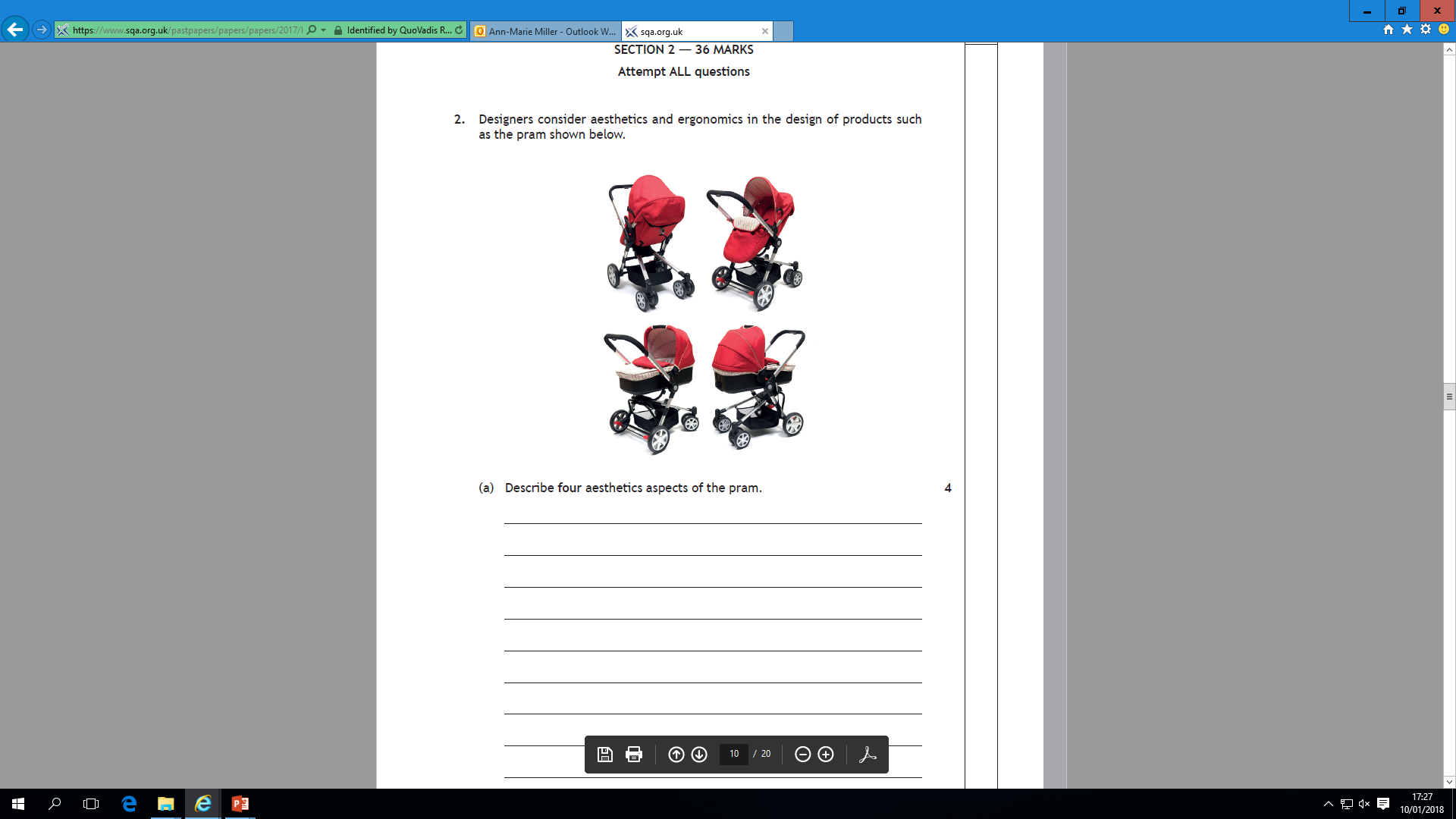 Example question
Describe how ergonomics has influenced the design of prams							          (6 marks)
Physiological issues:
Weight of chair
Strength of user
Comfort of user
Buttons for adjusting straps/height of pram
Ease of folding/unfolding
Accessing areas of the pram
Psychological issues:
Confidence issues surrounding user
Stability of chair
Belt for safety
High resolution colours used
Construction looks robust
Simplicity of use
Signalling of interactive components
Anthropometric issues:
Chair seat width
Seat height increased to clear stairs
Longer back length to support baby
Adjustability of parts of the pram eg restraint straps/ handles/ seat angle
Hand grip.
Example question
Describe two way which the design of the headphones has been influenced by anthropometrics.	      (2marks)


Anthropometrics: Human sizes
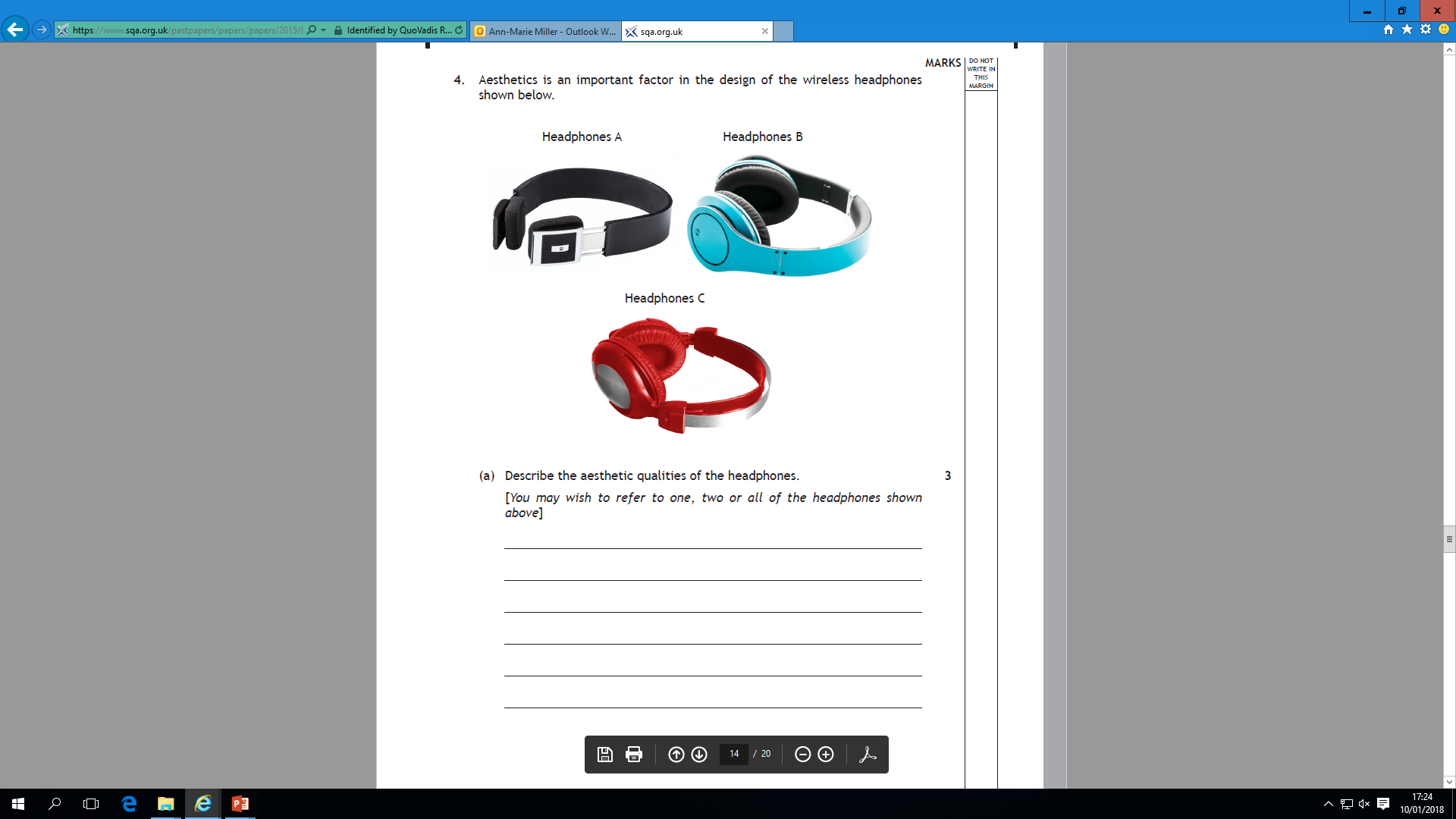 Example question
Describe two way which the design of the headphones has been influenced by anthropometrics.	      (2marks)

One mark for each correct response up to a total of two marks. 
To gain marks, candidates must describe the relationship between the anthropometric consideration and all, or a part of, the headphones.
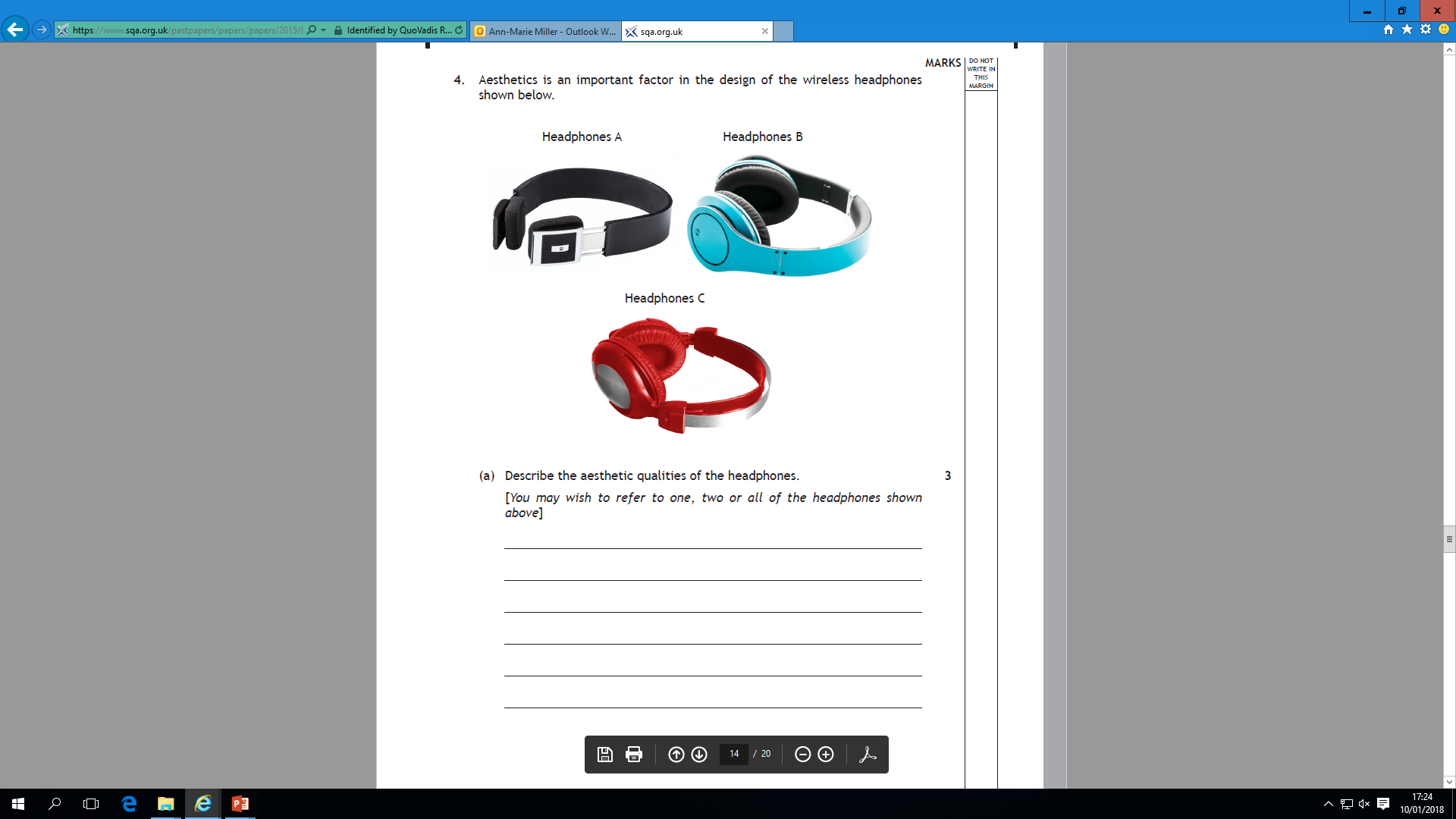 Example question
Describe two way which the design of the headphones has been influenced by anthropometrics.	      (2marks)

Example answer:	
	Designer needs to make sure the headband fits around the users head and would have look at anthropometric data from the top of the head to ear. 
 The Button sized correctly for finger this is so that the user is comfortable when selecting music.
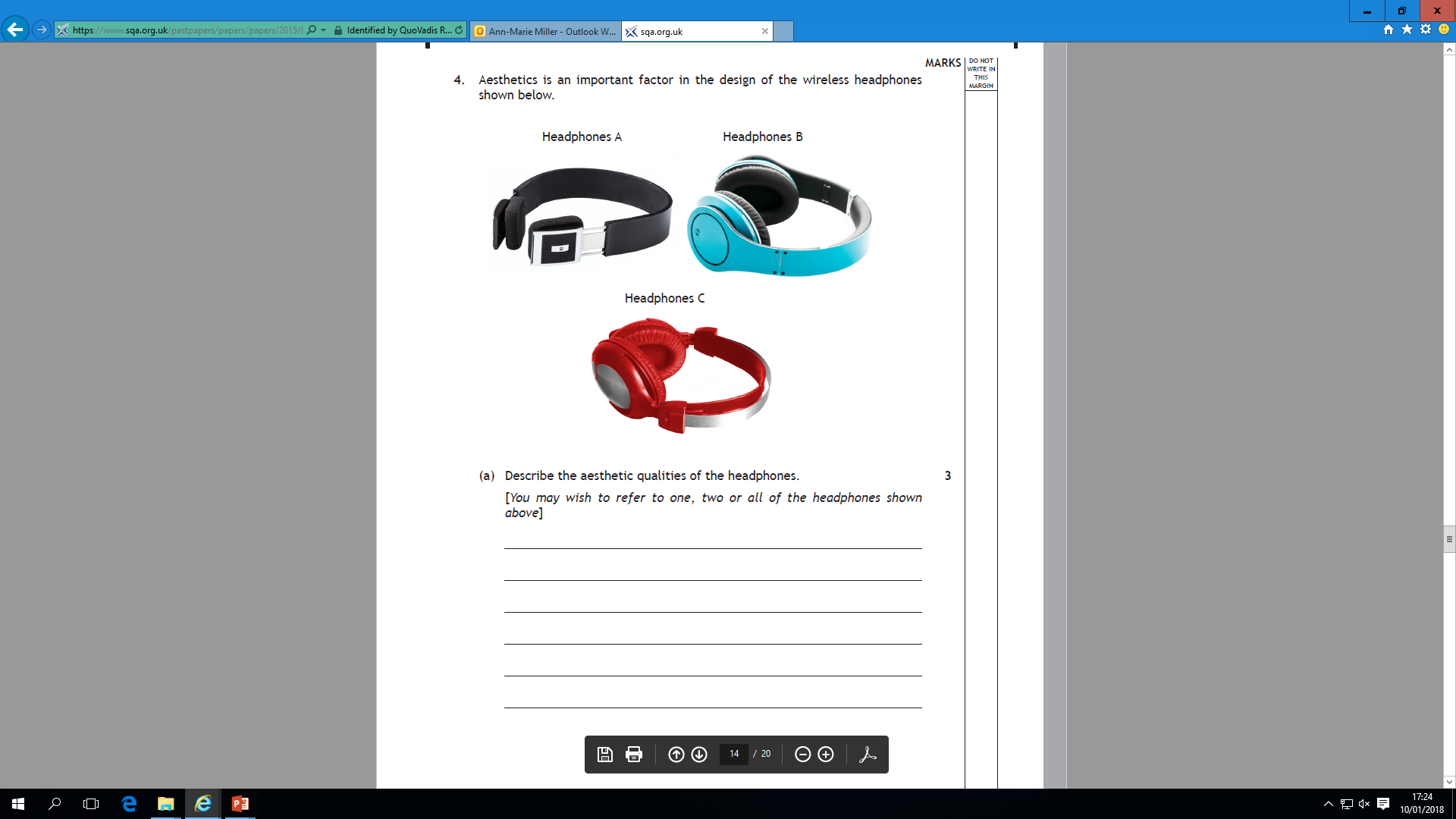 Example question
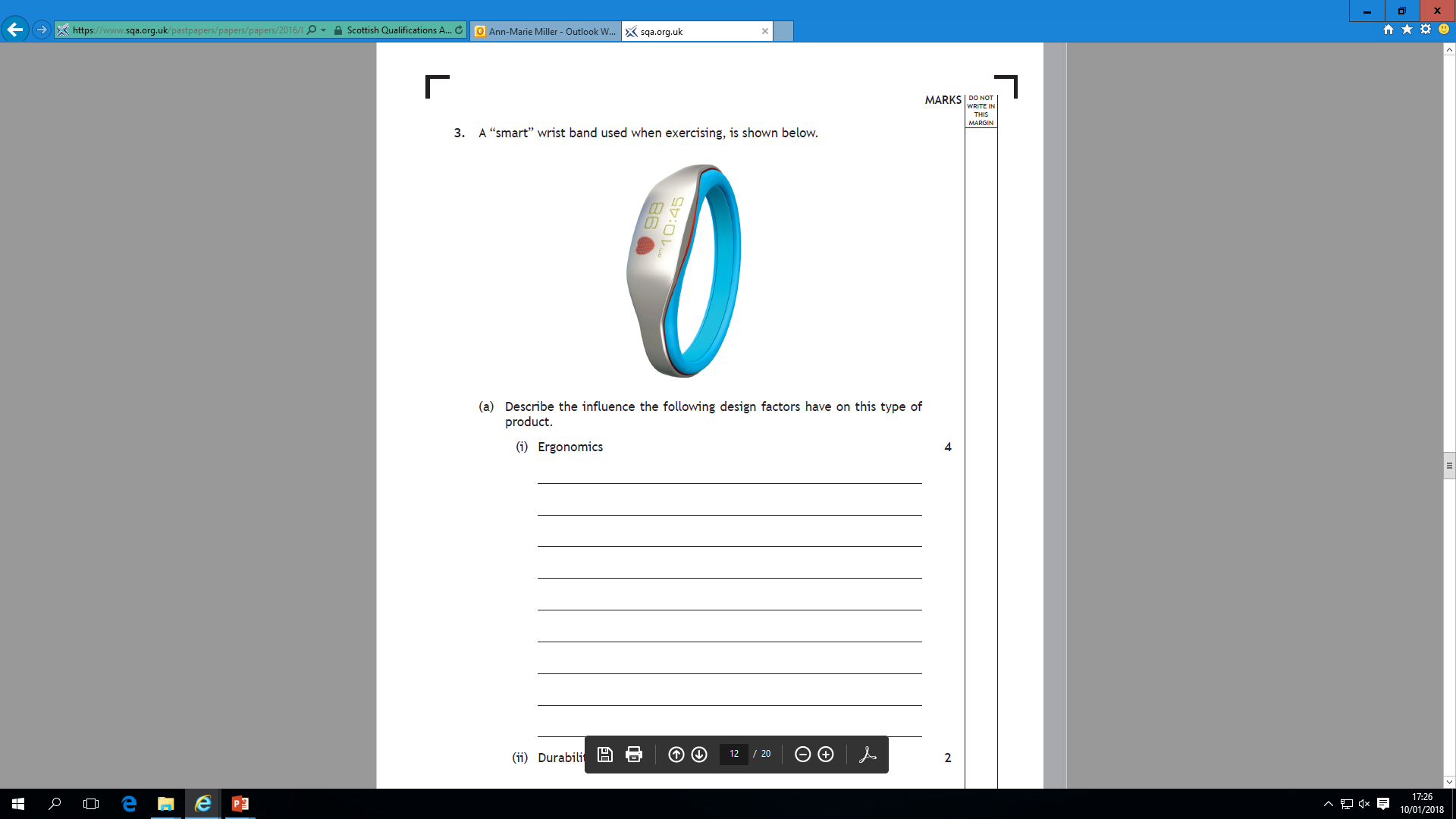 Describe how ergonomics has influenced the design of the smart wrist band.						          (6 marks)
Example question
Describe how ergonomics has influenced the design of the smart wrist band		     								(6 marks)

For this type of question you are required to have AT LEAST one answer from the following three areas:

Anthropometrics
Physiology
Psychology

This is a describing question and therefore requires you to relate your answers to the product.
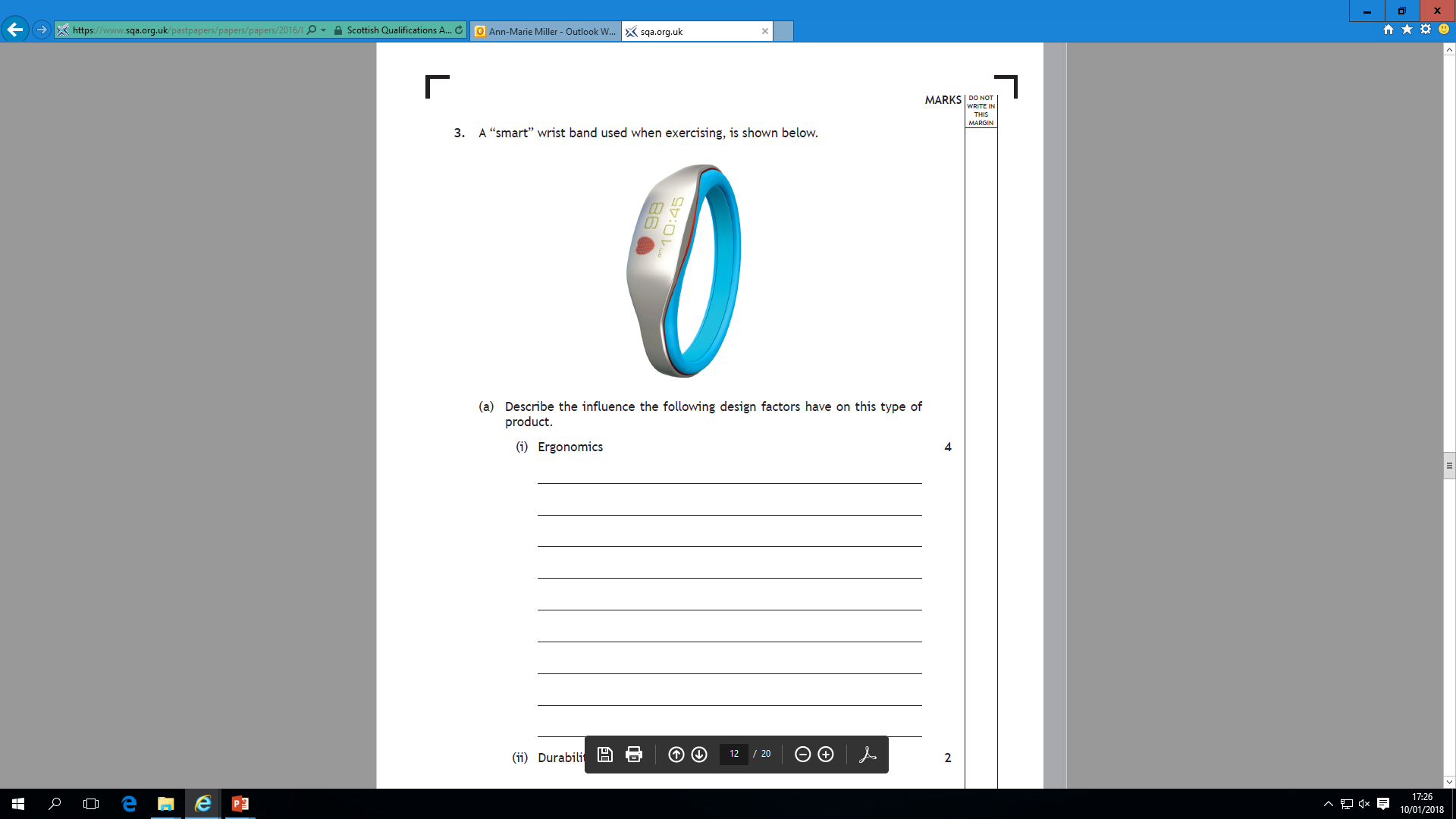 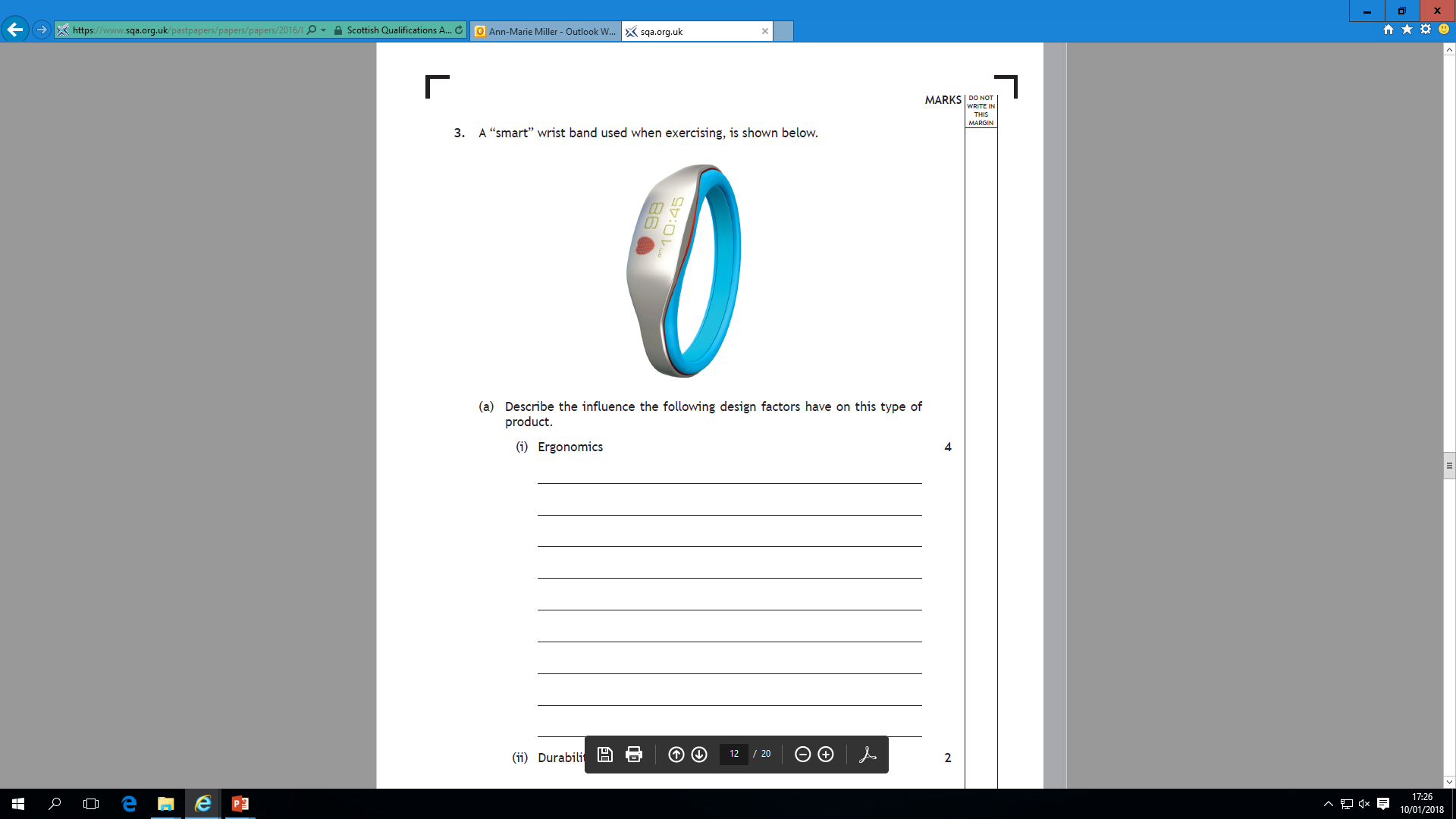 Example question
Describe how ergonomics has influenced the design of the smart wrist band		     								(4 marks)
Anthropometrics: the smart wrist watch would need to use anthropometrical data regarding the wrist diameter so that it suits the diameter of the band. 
The size of the button would need to based around the average persons finger tip so that all users could press the button comfortably. 

Physiology: The non-slip inner coating does not slide on the wrist after user has worked out. 
The product needs to be made of a lightweight material so the user does not feel strain on their wrist during exercise or wearing it constantly. 

Psychology: The colour scheme keeps you feeling energised as the yellow chosen for the numbers are bright and easy to see.